Unterweisungsmodul
Elektrofachkraft für festgelegte Tätigkeiten – Instandsetzung von Steckdosen
Rev. 04_2023-04-12
In diesem Modul lernt man unter anderem:
Anwendung der 5 Sicherheitsregel
Ablauf der Instandsetzung von Steckdosen
Welche Prüfungen nach der Instandsetzung nötig sind
2
Hinweis: Sämtliche Inhalte dieser Präsentation sind urheberrechtlich geschützt. Die Verwendung der Inhalte, auszugsweise oder in der Gesamtheit, ist ohne Zustimmung des Urhebers bzw. Autors verboten. Verletzungen des Urheberrechts werden rechtlich verfolgt.
Arbeitsvorbereitung
Organisation und 5-Sicherheitsregeln
VDE 0105-100 Arbeiten im spannungsfreien Zustand
Vor der eigentlichen Anwendung der fünf Sicherheitsregeln einige grundsätzliche Schritte, die beim Arbeiten an elektrischen Anlagen beachtet werden müssen:

Vor Beginn der Arbeiten muss je nach Größe und Art der elektrischen Anlage eine Abstimmung mit dem Anlagenverantwortlichen stattfinden.
Der Arbeitsverantwortliche erhält vom Anlagenverantwortlichen die Erlaubnis, die geplanten Arbeiten durchzuführen. Alle an der Arbeit beteiligten Personen müssen Elektrofachkräfte, Elektrofachkräfte für festgelegte Tätigkeiten oder elektrotechnisch unterwiesene Personen sein oder unter Aufsichtsführung einer solchen Person stehen.
Hat der Arbeitsverantwortliche eine oder mehrere Sicherheitsregeln nicht selbst durchgeführt, so muss er deren Wirksamkeit kontrollieren.
4
Freischaltschein
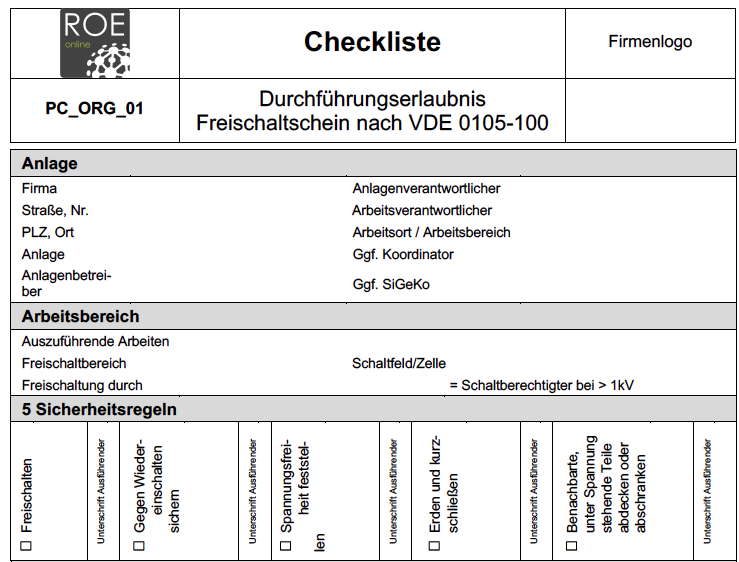 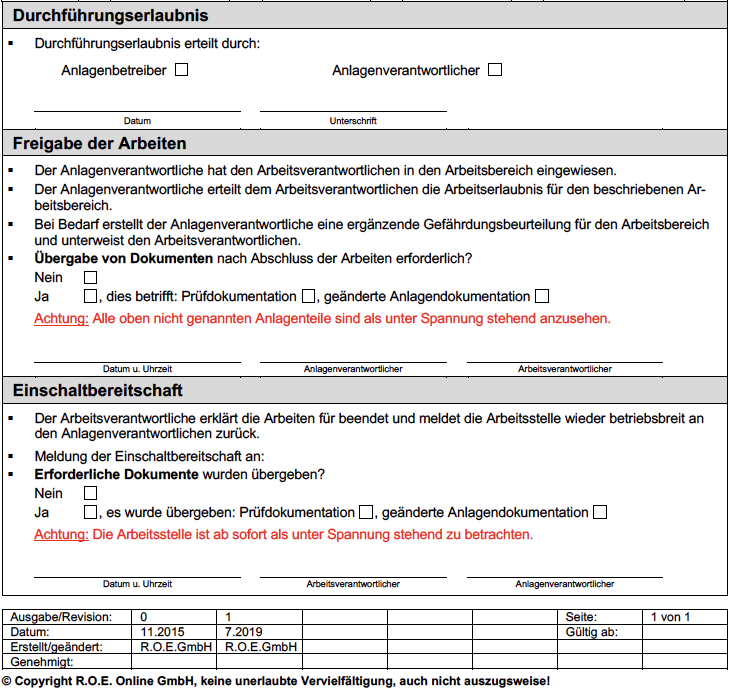 VDE 0105-100 Arbeiten im spannungsfreien Zustand
Vor der eigentlichen Anwendung der fünf Sicherheitsregeln einige grundsätzliche Schritte, die beim Arbeiten an elektrischen Anlagen beachtet werden müssen:

ausreichend Bewegungsfreiheit, ungehinderter Zugang, ausreichende Beleuchtung, Fluchtwege, Brandgefahren, Lärm, Absturzgefahr, Feuchtigkeit, Kennzeichnung der Arbeitsstelle durch Ketten, Schranken oder Schilder. 
Nach Abschluss der Arbeiten wird die Arbeitsstelle aufgeräumt und die fünf Sicherheitsregeln müssen in umgekehrter Reihenfolge „rückabgewickelt“ werden.
Dabei gilt die Anlage ab der Aufhebung der letzten Sicherheitsregel wieder als unter Spannung stehend.
Danach erfolgt die Wiederinbetriebnahme des zuvor abgeschalteten Anlagenteils.
6
Die 5 Sicherheitsregeln
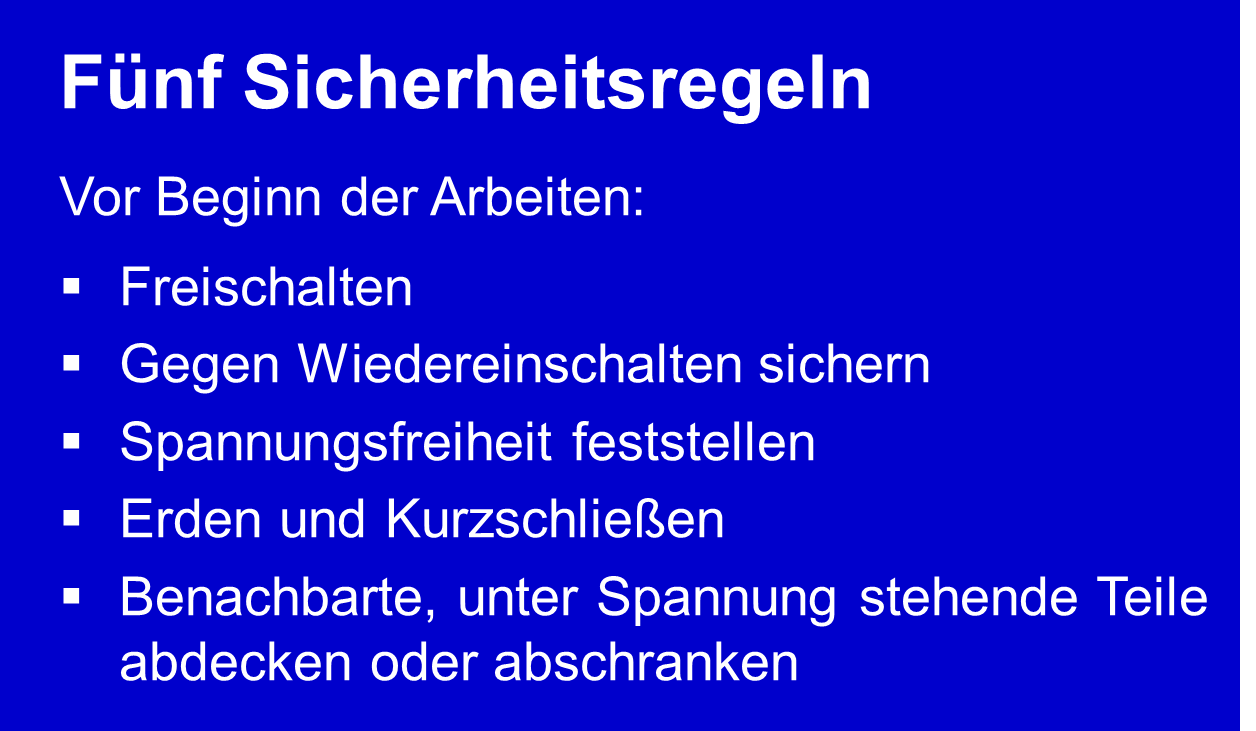 7
Instandsetzung
Steckdosen
8
Ablauf
Vor der Durchführung von Instandsetz-ungsarbeiten allgemein
Freischalten
Bei Steckdosen erfolgt die Freischaltung durch das vorgelagerte Schutzorgan. Hierfür ist die Stromkreis- und Verteilerbezeichnung der defekten Steckdose im jeweiligen Verteiler festzustellen und freizuschalten. 
Gegen wiedereinschalten sichern
bei Freischaltung über Sicherung mittels Aufklebeschild oder Sperrvorrichtung
9
Ablauf
Vor der Durchführung von Instandsetz-ungsarbeiten allgemein
Spannungsfreiheit feststellen
Die Spannungsfreiheit wird unter Zuhilfenahme eines zweipoligen Spannungsprüfers nach VDE 0682-401:2011-02 (DIN EN 61243-3) festgestellt.
Ein Funktionstest des Spannungsprüfers ist vor der Messung durchführen!
Bei Steckdosen erfolgt das Feststellen der Spannungsfreiheit an der defekten / freigeschalteten Steckdose
Inaugenscheinnahme auf Beschädigungen oder negative Veränderungen (Abbrandspuren, Schmauchspuren) durchführen, sollten Beschädigungen oder negative Veränderungen festgestellt werden, ist mit der Instandsetzung zu beginnen.
10
Ablauf
Instandsetz-ung der fehlerhaften Steckdose
Die Steckdosenabdeckung ist zu entfernen.
Die Komponenten (Rahmen, Steckdoseneinsatz usw.) dürfen nur gegen identische Komponenten getauscht werden. Hierzu sind die Typenschilder der alten und der neuen Komponenten zu vergleichen.
11
Ablauf
Instandsetz-ung der fehlerhaften Steckdose
Die elektrischen Leitungen sind an der alten Komponente abzuklemmen und an der neuen entsprechend wieder 1:1 anzuschließen.
Gegebenenfalls sollten die Leitungen der zu tauschenden Komponente vor dem Abklemmen beschriftet werden, um Verwechslungen vorzubeugen.
Auf Beschädigung der Aderisolation ist unbedingt zu achten! Ist die Isolation beschädigt, muss die Leitung neu abgesetzt werden.
12
Ablauf
Instandsetz-ung der fehlerhaften Steckdose
Ist die Leitung nach dem erneuten Absetzen zu kurz, so darf sie nur gegen eine identische Leitung ausgetauscht werden.
Abdeckung anbringen.
Funktion der Steckdose prüfen.
Wenn die Steckdose weiterhin ohne Funktion, Instandsetzen oder Elektrofachkraft hinzuziehen.
13
Ablauf
Prüfung nach Instandhal-tung
Nach einem Austausch von Steckdosen Komponenten sind vor der Inbetriebnahme alle Anschlüsse auf Festigkeit durch eine Zugprobe an jeder angeschlossenen Ader auf guten Sitz zu prüfen.
Unter Putzsteckdosen sind durch Steckdosenschrauben an der unter Putzdose zu befestigen. Die Steckdosenkrallen könnten die Leitungen beschädigen. Nach dem Einbau in die unter Putzdose ist eine Sichtprüfung durchzuführen, ob Leitungsadern unzulässig eingequetscht oder durch die Krallen beschädigt sind.
Nennstrom der Steckdose und des Schutzorgans/Leitungsschutzschalter vor der Wiederinbetriebnahme auf Stimmigkeit kontrollieren.
Alle Abdeckungen sind fachgerecht wieder anzubringen.
Nach dem Austausch der Komponente und vor dem Wiedereinschalten der Spannungsversorgung, ist die Niederohmigkeit aller mit der Komponente verbundenen Schutzleiter mittels eines Prüfgerätes, welches einen Prüfstrom von mindestens 200mA liefern kann, nachzuweisen und zu dokumentieren!
Mit eine Funktionsprobe der Steckdose ist die Prüfung abzuschließen.
14
Ablauf
Dokumentation der Instandhaltung:
Die Dokumentation der Prüfungen erfolgt über das PC_GP_06 Prüfprotokoll Betriebsmitteltausch.
Verhalten bei Unregelmäßigkeiten:
Wurde die Zuleitung der Steckdose geändert ist die Isolation, die Schleifenimpedanz und der Netzinnenimpedanz zu prüfen. (Das darf generell nur durch eine Elektrofachkraft erfolgen!
Löst der Leitungsschutzschalter nach der Instandsetzung erneut aus, Stromkreis durch das Anbringen eines Hinweisschildes gegen Wiedereinschalten sichern und sofort Anlagenverantwortlichen oder Elektrofachkraft informieren.
15
Was man jetzt wissen sollte:
Anwendung der 5 Sicherheitsregel
Ablauf der Instandsetzung von Steckdosen
Welche Prüfungen nach der Instandsetzung nötig sind
16
Hinweis: Sämtliche Inhalte dieser Präsentation sind urheberrechtlich geschützt. Die Verwendung der Inhalte, auszugsweise oder in der Gesamtheit, ist ohne Zustimmung des Urhebers bzw. Autors verboten. Verletzungen des Urheberrechts werden rechtlich verfolgt.